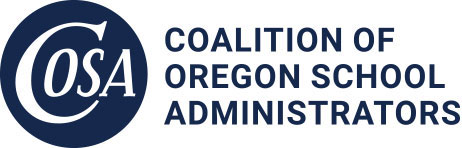 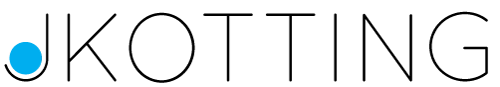 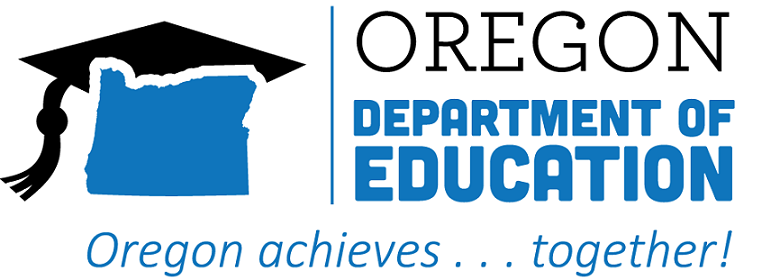 Toolkit: 
Communicating about Racial Equity in a Charged Environment
These toolkit slide deck is designed to support communications related to racial equity, including but not limited to the current politically charged moment involving Critical Race Theory. This is not designed as a Critical Race Theory 101, but you can find some background information on that topic in the “Additional Resources” section.
Why prepare for challenging conversations about racial equity?
All around the U.S. and in the state, conversations are happening around racial equity in practice in schools. Being responsive and setting clear expectations for what students will experience in the classroom can be beneficial to relationships in the school community. Also, it’s crucial that students, educators, and staff feel supported in their work towards racial equity through tensions that may arise. Above all, the goal is to bridge divides and ensure that every student feels welcome and a sense of belonging at school so they can reach their full potential.
Effective approaches to challenging conversations:
Start the conversation with boundaries and clarity
Invite direct conversation to prevent spread & escalation
“I’d like to connect with you about your concerns directly. Would you be willing to speak with me one-on-one before you bring your concerns to other groups of people?”
Set time, tone, and purpose (in advance if you can).
“I’m looking forward to a constructive conversation during our 30 minutes together. First, I’d like to hear more about your perspective, and I’ll fill you in about how decisions are being made towards the end.”
Establish connection“I want to get to know you better…” and “Let’s figure this out together.”
Ask for clarity“Help me understand better why you’re saying…” / “Tell me more about your concerns when it comes to…”
Use tone and non-verbal cues to your advantage
Effective approaches to challenging conversations:
Ground Your Conversation
What is the vision for equity in your district?
What is your plan and what steps are you taking next?
What are some key turning points and experiences you can share?
What is the experience of people most impacted that you’ve engaged with?
What is your responsibility as a leader?
Effective approaches to challenging conversations:
Spectrum of Emotion
[Speaker Notes: Spectrum of emotion graphic - useful for goalsetting and prepping for challenging conversations

Evaluate where your audience/conversation partner is on the spectrum of emotion surrounding the issue of racial equity in education. Then, use corresponding messages in the tables below to invite them to shift to a more positive emotion.]
Sample messages for a range of situations and emotions
Sample messages for a range of situations and emotions
4 Messages about Critical Race Theory
Ask: When you say "Critical Race Theory" I'm curious what you're referring to specifically in our curriculum. Are you willing to tell me more and also hear more from me about what's really happening in our classrooms?
It is true that Critical Race Theory is mainly used in higher education and is not a required part of any curriculum used in our district. However, a lot of people are using the label of “Critical Race Theory” to refer to anything related to racial equity.
Critical Race Theory helps people describe how racial inequity is baked into all of our social and political structures - it's about institutions and laws, not blaming individuals or examining interpersonal dynamics.
Indoctrination through Critical Race Theory just isn't happening. Young people are curious and are going to talk about issues related to race and other identities. We need to equip students with the tools they need. to think critically about issues of race, racism, and inequity.
Effective approaches to challenging conversations:
Continuing and ending the conversation
Empathize and ask for fair consideration in return“I see how much you care about your child. I hope you can understand that it’s my responsibility to show the same level of care for all students in our [school/district]... that’s why…”
Establish expectations and gain consent to offer clarity“Based on what you shared earlier, I believe I can alleviate your concerns by providing you with more information. Would you like to learn more?”
Support staff with success storiesConsider sharing a story about that educator in action or about a similar classroom activity and how you’ve seen it work well.
End the conversation with an ask“Thank you for your time today. As you continue to think about this issue, I hope you will bring additional questions and concerns to me directly.”
Effective approaches to challenging conversations:
Approaches to consider, depending on the situation
Describe what really happens in the classroom and alleviating fears of “worst case scenarios.”
Share an end goal that is difficult to disagree with.
Emphasize efforts & responsibility to bring people together.
Get real with people about pain points but talking about what is possible now and in the future.
Emphasize the importance of students feeling connected to the curriculum they are receiving.
[Speaker Notes: Describing what really happens in the classroom and alleviating fears of “worst case scenarios.” Telling people what’s happening in the classroom and why it’s beneficial to all students helps to set expectations, avoid escalation, and alleviate fears. Sharing what you’ve seen teachers and students accomplishing through storytelling is a powerful way of doing this.
Describe the end goal that no one can disagree with: Our district’s goal is to make sure every student has equal opportunities to succeed in school and has access to accurate, comprehensive and relevant curriculum. We are ensuring that each and every student has access to knowledge and skills as well as opportunities to grow, learn and thrive.
Bringing communities together - this works well if you have a group who is emphasizing divides: Being at school should mean being a part of the community while working together to build on our strength and bridge what has divided us in the past.
If needed, reject the bigger political conflict in favor of unity and interdependence in local school community: Coordinated efforts to control curriculum come from aggressive, politically motivated instigators/politicians who want to stop educators and districts from working toward racial equity. We’re not going to let that happen, and we’re not going to let fear get in the way of a great start to the school year.
Being real with people about pain points but talking about what is possible now and in the future: It’s important to acknowledge the long and painful history of race and education in our state. Students are ready for systems and institutions to change for the better, and that’s why our district is making sure racial equity is central.
Being vocal about the importance of students feeling connected to the curriculum they are receiving: When educators teach about the cultures and identities of students in the classroom, students start to see themselves as part of a bigger story. They are affirmed and validated by having their unique histories and experiences elevated among their teachers and peers.]
MEDIA REQUESTS: TOP 10 TIPS
Vet thoroughly before accepting.
Set aside time to prepare.
The reporter is not your audience.
Start from a place of strong values.
Decide on a personal story.
Don’t dwell on details or past mistakes.
Know what NOT to say.
Avoid repeating what you disagree with.
Seek support as needed.
Prepare the final thing you’d like to say.
Also see detailed notes below slide.
[Speaker Notes: Vet Thoroughly: Before responding, always vet the person thoroughly. Don’t assume they are unbiased or operating in good faith, as there have been many incidents where the reverse has been true.
If you accept the interview, then it’s time to prepare. Before any interview, think about the most important points you want to make. Your goal in any interaction with a reporter should be to convey your key points/messages.
In an interview, you are not talking to the reporter: you’re talking to the audience that media outlet reaches. To reach that audience, you must stick to your messages. Think through your three key talking points and find creative ways to repeat them. Don’t feel the need to provide a direct answer to every question a reporter asks. What do you want them/your audience to know? If you feel like you’re repeating yourself…you’re doing it right! 
Start with values and commitment to making sure all students receive an equitable, high quality education.
A personal story can help make your messaging memorable, have lasting impact, and demonstrate real-world experience and authority on an issue. Weave yours into your messaging. 
Don’t get too caught up in details and past mistakes. Emphasize solutions and future plans. Respond in a way that is supportive to educators and staff, particularly staff of color. Media that sensationalize equity and stir up fear will do so no matter what you say. It’s important to stay calm and on message.
Know what NOT to say. Don’t go “off the record” - any part of a conversation, even before or after an interview, can be on the record.
Note that we have examples of recorded district activities being brought to the news, or even people recording phone calls. On this topic, you may end up on the record, even outside of an interview setting, without knowing it - in any number of professional situations.
Reporters are trained to listen and even take lengthy pauses between questions, so it’s important to stop talking when you have delivered your message.
Never say “no comment.” - It doesn’t advance your messages and can make you look deceptive/like you’re hiding something. 
If you don’t know the answer to a question, it’s okay to say, “Let me get back to you on that.”
Avoid traps: Don’t adopt your frames you are not in agreement with. Try not to repeat back language from the reporter’s question, especially when answering in the negative (ie. “No, accepting this funding doesn’t signal our approval of...”)
Seek support as needed, such as further media training, digital privacy support, PR support, and messaging guidance as needed.
Prepare the final thing you’d like to say. Even if you repeat yourself, the audience will remember the last thing you said better than something in the middle of a segment.]
BRIDGING TECHNIQUES
Let me tell you what the real issue is…
I don’t know about that, but what I can say is…
That may be up for debate right now, but what isn’t up for debate is…
I can tell you from my own experience… 
I can’t speak to that, but I can tell you that…
I’ve been [teaching/working in education] for X years and what I’ve seen is…
That’s not quite right. The fact of the matter is…
That’s not what the pushback around Critical Race Theory is truly about. It’s about...
Our only agenda is improving education and equity for each and every student.
It’s important to understand that at the heart of the issue is...
[Speaker Notes: If a question takes you off your chosen message, bridge back to it with phrases like:
Let me tell you what the real issue is…
I don’t know about that, but what I can say is…
That may be up for debate right now, but what isn’t up for debate is…
I can tell you from my own experience… 
I can’t speak to that, but I can tell you that…
I’ve been [teaching/working in education] for X years and what I’ve seen is…
That’s not quite right. The fact of the matter is…
That’s not what the pushback around Critical Race Theory is truly about. It’s about...
Our only agenda is improving education and equity for each and every student.
It’s important to understand that at the heart of the issue is...]
HOW TO PREPARE THOROUGHLY FOR INTERVIEWS
Who am I talking to (Who is my real audience)?
What do I want to say (What are my top three messages)? A good message is a short, compelling roadmap that does three things:
Defines the problem you’re trying to solve
Outlines your broad vision for a solution
Offers specific actions your audiences can take to solve the problem
What’s the toughest question I might be asked? How do I want to respond? Share in chat.
[Speaker Notes: Who am I talking to (Who is my real audience)?
What do I want to say (What are my top three messages)? A good message is a short, compelling roadmap that does three things:
Defines the problem you’re trying to solve
Outlines your broad vision for a solution
Offers specific actions your audiences can take to solve the problem
What’s the toughest question I might be asked? How do I want to respond?]
COMMUNICATIONS & ENGAGEMENT PLANNING
Pre-Step 1: Plan for and work to prevent crises.
It’s a good idea to meet with your core staff at least annually to prepare for potential crises. Discuss and write down what you envision might be possible, what you might do to prevent the issue from happening (such as working on school climate and healing activities within your school community).
Pre-Step 2: Assess your starting conditions.
What is your interior condition? What kind of a situation is this? What is your timeline for when you need to act or respond? Also see the ODE Decision Tool.
Pre-Step 3: Investigate thoroughly.
Before planning and taking any action, gather and verify information; notify people who need to know what’s happening prior to your public response and before wider engagement begins; and prepare a document with information, details, questions, and process undertaken in case you need a clear report.
COMMUNICATIONS & ENGAGEMENT PLANNING
In a crisis or rapid response situation, consider these steps.
Step 1. Assess the Situation Before Taking Action
Step 2: List 3 Desired Results
Step 3: Plan Engagement
Step 4: Decide on Approach
Step 5: Create Communication Strategy
Step 6: Refine Key Messages